Novinky v analýze genomu – GWAS, funkční genomika
1
Osnova
Vymezení pojmů
Projekt lidského genomu
HapMap
GWAS
GWAS a nemoci dutiny ústní
GRS
2
Vymezení pojmů
Alela
Lokus
Single nucleotide polymorphism (SNP) 
Haplotyp
Linkage disequilibrium (LD)
Imputace
Genome wide association studies (GWAS)
Genetic risk score (GRS)
3
Alela a lokus
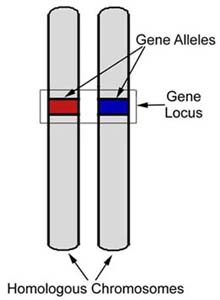 Alela je konkrétní varianta genu
Lokus je konkrétní pozice na chromozomu
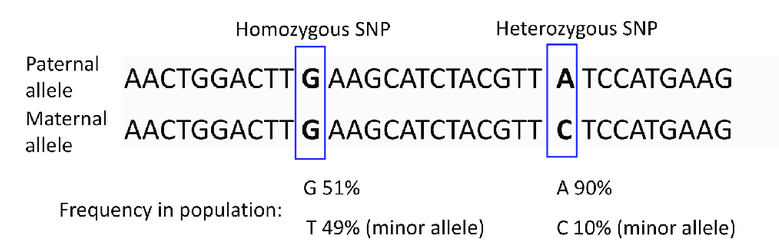 4
Single nucleotide polymorphism (SNP)
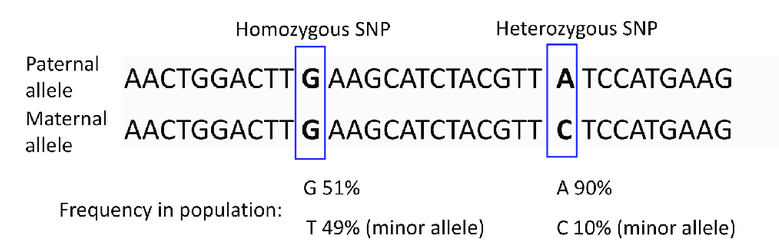 Jedná se o jednobodovou záměnu nukleotidu s frekvencí v populaci větší než 1%. Tato záměna může a nemusí mít vliv na funkci genu/proteinu.
5
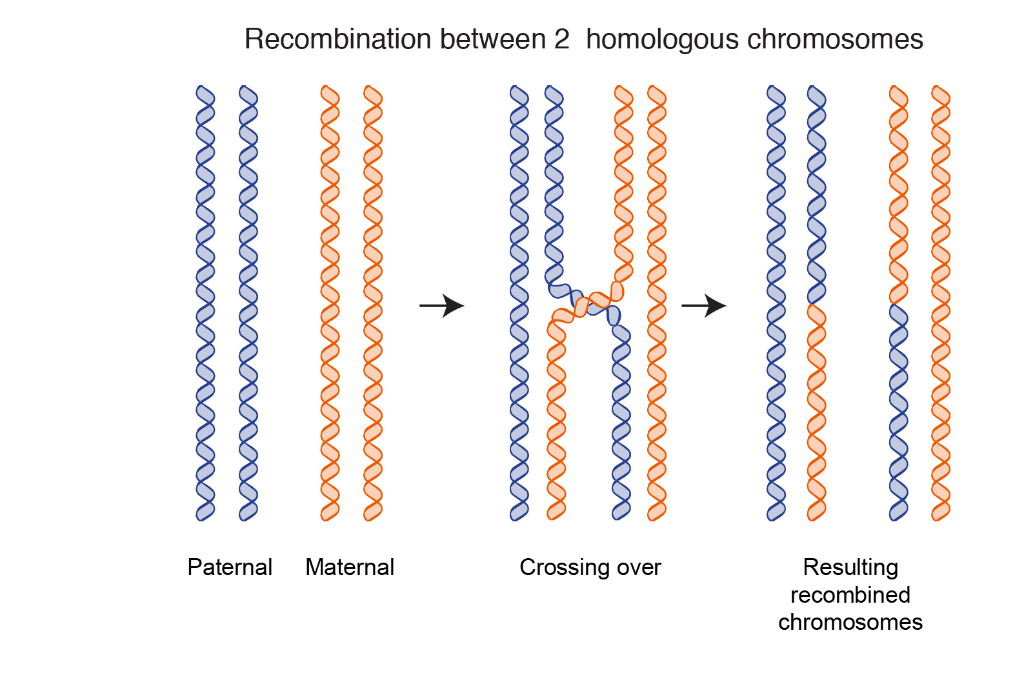 Haplotyp
Jedná se o kombinaci alel na různých místech 
  DNA (jednom chromozomu nebo jeho oblasti), 
  které se dědí společně
Kombinace SNP, které se společně dědí
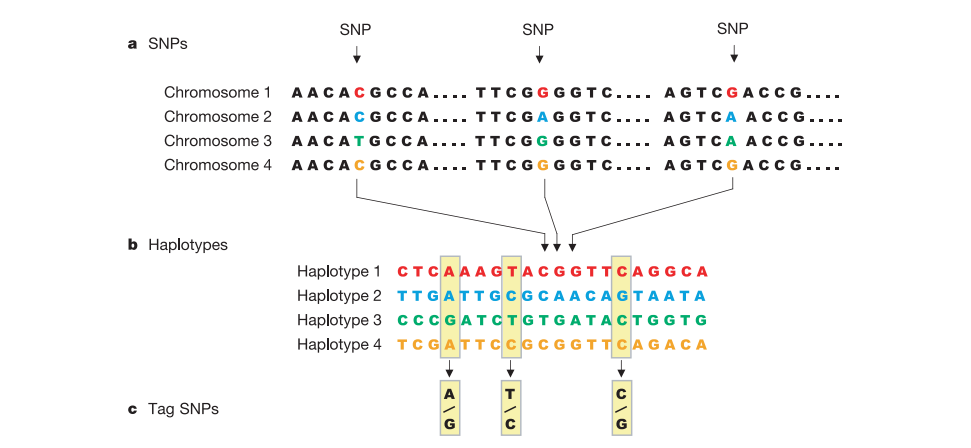 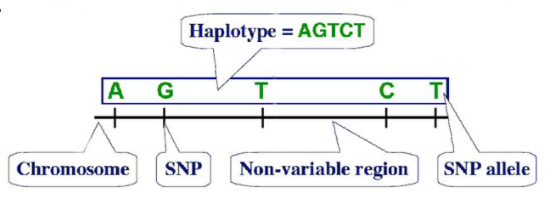 6
Linkage disequilibrium (LD) a imputace
Česky - vazbová nerovnováha
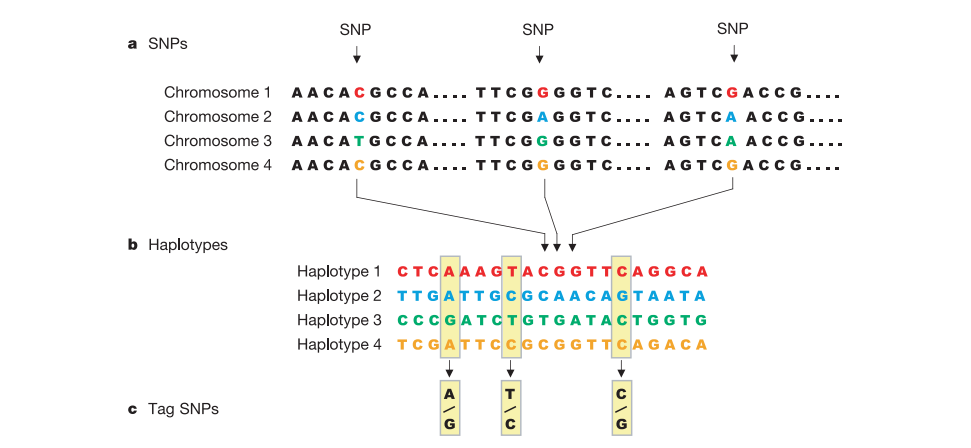 7
Projekt lidského genomu
Projekt zahájen v 80. letech, publikování výsledků 2001
Odhadované náklady cca $3 mld a 50 tisíc „člověkolet“ 
Cca 1/3 úsilí a nákladů pro přistání na měsíci
Nejprve pod patronátem ministerstva energetiky USA (do projektu byli zapojené laboratoře a vědci z celého 
 světa), později vznikla konkurence v 
  podobě soukromé společnosti
 (Celera Genomics). 
Probíhal tak závod v sekvenování
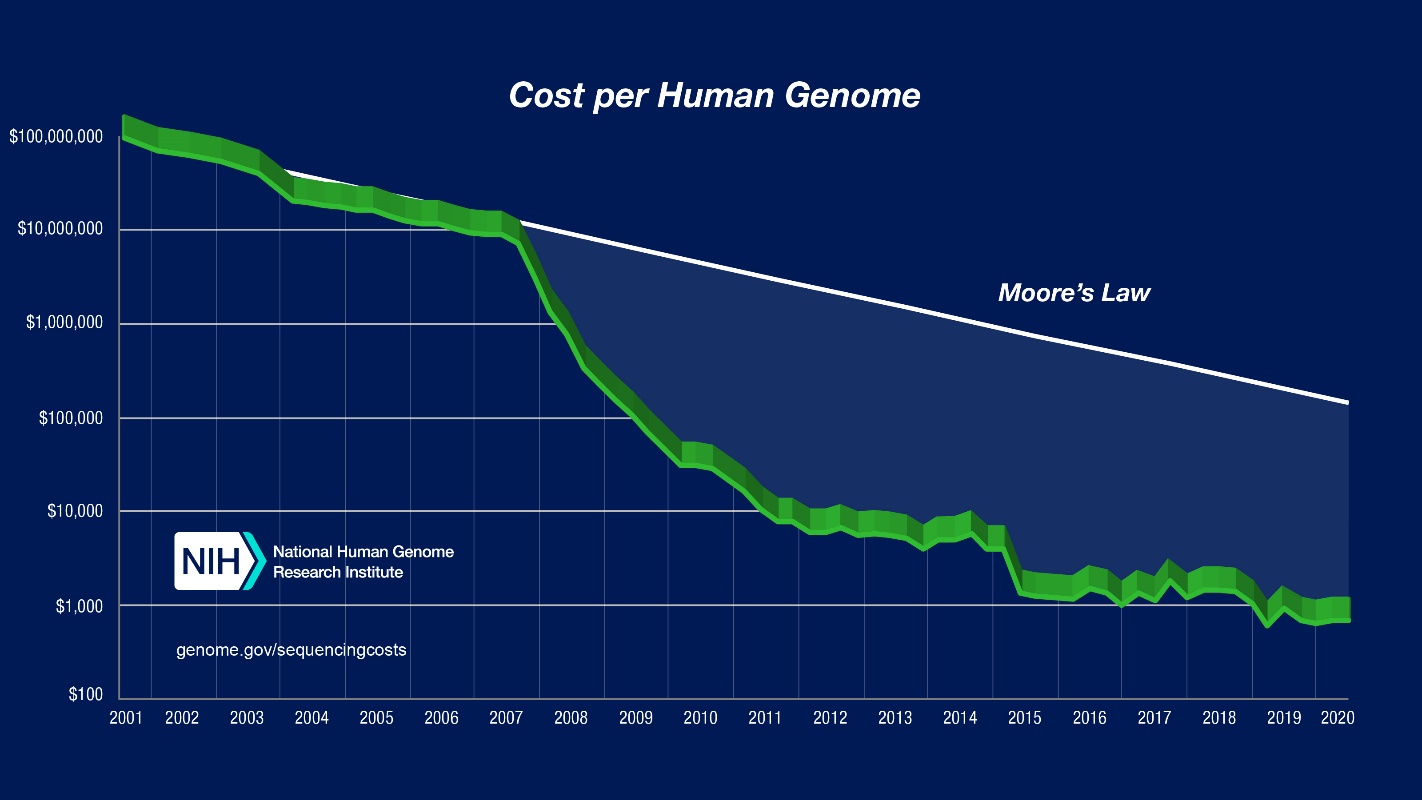 8
Projekt lidského genomu
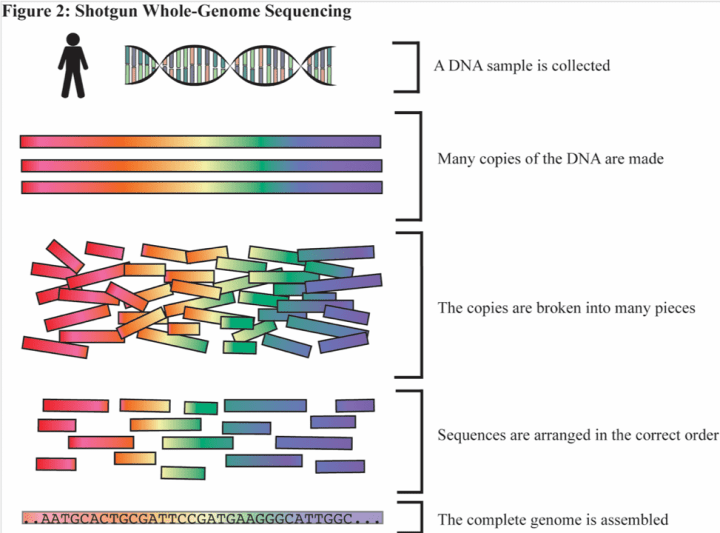 Celera si chtěla nechat výsledky pro sebe
  a zároveň je prodávat „předplatitelům“ – 
  velká rozepře s vládním projektem. 
Výsledky nakonec publikovány 15.2.2001 
  v Nature (vládní projekt) a 16.2.2001 v 
  časopise Science (Celera)
Podařilo se získat jakousi mapu lidského
  genomu, ovšem bez variability mezi
  jednotlivci
9
Projekt HapMap
DNA mezi jednotlivci se liší jen asi v 0,1% nukleotidů – nejčastěji SNP, kterých je známo cca 10 miliónů. To představuje 90% veškeré variability v genomu (zbytek jsou mutace, delece, inzerce)
Cca 45 nepříbuzných vzorků by mělo být schopno najít 99% všech haplotypů s frekvencí větší než 5%
10
Projekt HapMap
Zahájen 2002 – dvě fáze – nejprve tvorba jakési hrubé mapy a poté zaplnění prázdných míst
V první fázi cca 1 milión SNP – výsledky 2005
Druhá fáze cca další 2 milióny SNP - výsledky 2007
Objev asi 1 miliónu LD bloků
Účast vědců z celého světa
Vzorky z USA, Číny, Japonska, Keni, UK, Kanady
11
Genome-wide association studies (GWAS)
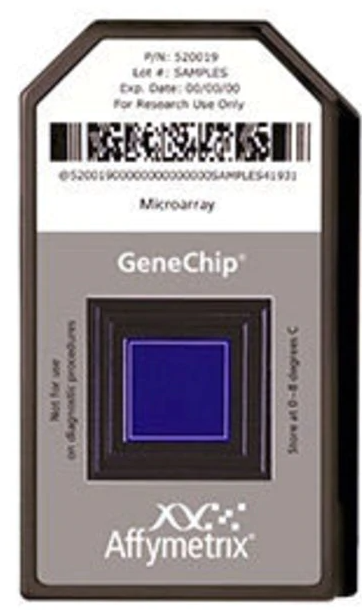 Celogenomové asociační studie
Kombinace epidemiologické studie a nových možností genotypizace
Stanovují se desetitisíce až stovky tisíc SNP (imputace a LD)
Potřeba velikého souboru pacientů, tisíce, spíše desetitisíce pacientů (kontrolní skupina a pacienty s daným fenotypem)
Potřeba mít dobře popsaný fenotyp pacientů i kontrol
12
GWAS
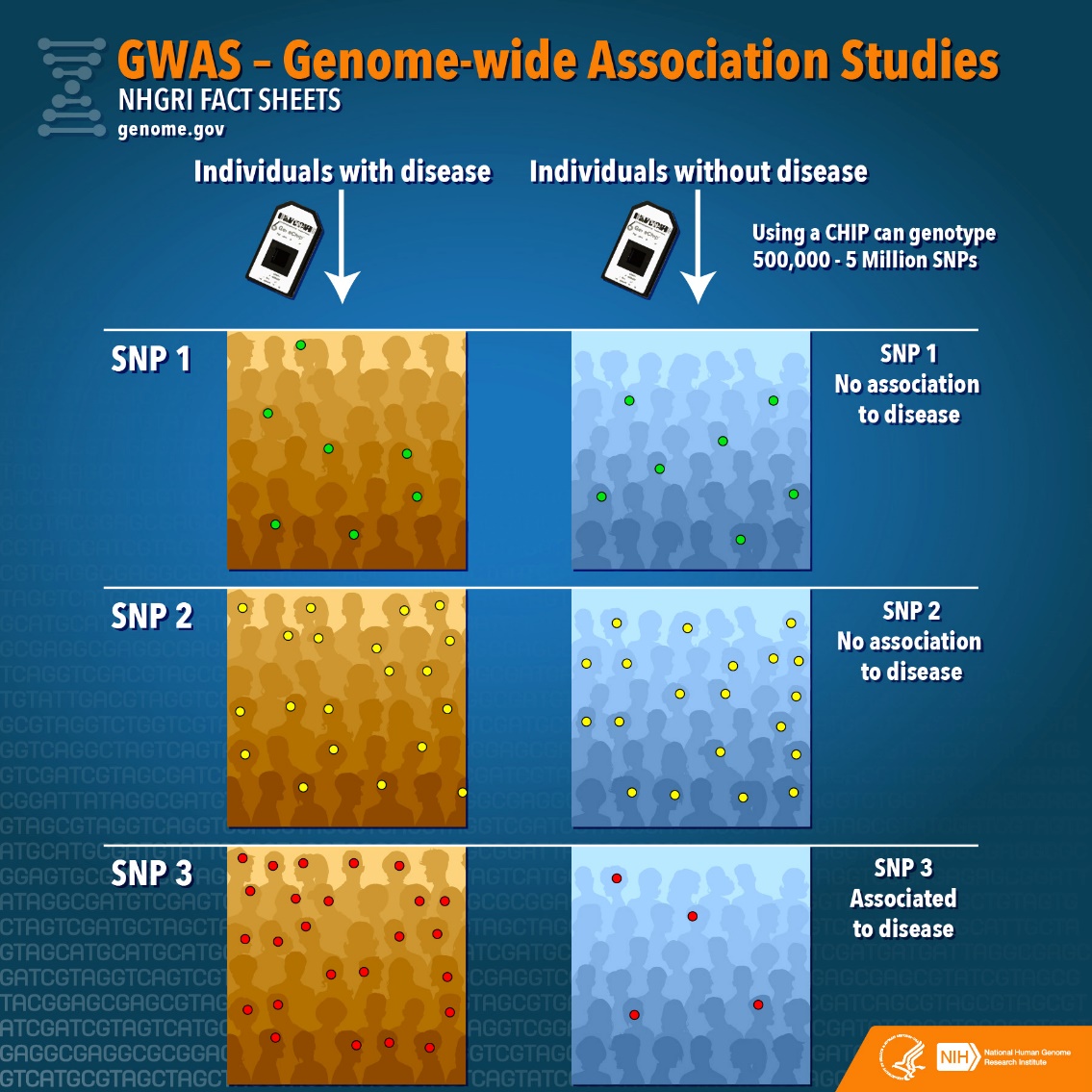 13
GWAS
Pro hodnocení je potřeba velká výpočetní síla a skladovací kapacita (několik set GB na jednoho pacienta, cca 15 TB na 10 000 pacientů)
Jako statisticky významné
  se považuje P < 5*10-8   
P hodnoty pro SNP mezi 
  1*10-6 a 5*10-8 se replikují 
  pro možnou asociaci
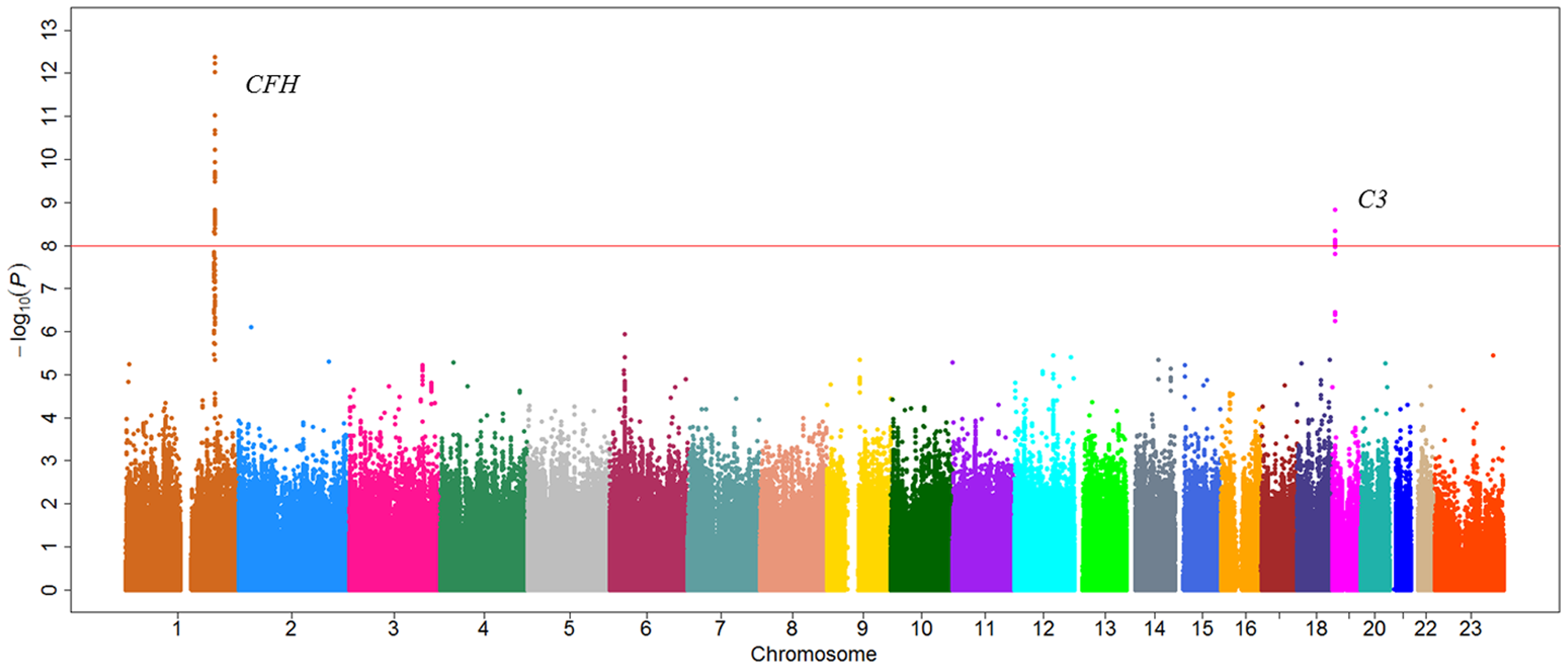 14
GWAS – výhody a nevýhody
-
+
Každá varianta má sama o sobě malou vypovídající hodnotu
Je třeba velikého souboru pacientů
Kvůli vysokému nároku na statistický rozdíl
Varianty asociované v GWAS představují jen zlomek celkové „dědičnosti“ komplexních chorob
Odhady, že SNP odhalí cca 1/3 – 2/3 celkové dědičnosti kompl. chorob 
GWAS označují pouze lokus asociovaný se znakem
Pro identifikaci kauzálních variant je třeba provést další kroky
Nemohou nalézt všechny varianty asociované s daným znakem
Problém s nalezením běžných variant s malým účinkem nebo velmi vzácných variant s velkým účinkem
Velmi úspěšná metoda pro nalezení nových variant asociovaných s daným znakem
Cca 40 000 SNP asociovaných s různými rysy (rakoviny, T2DM, anorexie, deprese, schizofrenie, BMI, nespavost,…)
Mohou vést k objevu nových biologických mechanismů
Rsp. studium nalezených SNP a jejich funkcí
Široké klinické aplikace
Identifikace rizikových skupin/pacientů
Genetické rizikové skóre
GWAS mohou poskytnou vysvětlení pro rozdílnost mezi různými etniky u komplexních znaků
Např. T2DM
15
GWAS – výhody a nevýhody
-
+
Population stratification
Rozdíl ve frekvenci jednotlivých alel mezi pacienty a kontrolami může být způsoben rozdílnými předky spíše než asociací genu s chorobou
Omezená klinicky prediktivní schopnost
Málo kdy lze díky konkrétní variantě spolehlivě předpovídat nemoc
Viz GRS
Potřeba znát genetický základ zkoumané populace
LD se může lišit mezi jednotlivými etniky – potřebuji znát genom dané populace
Problém např. u Indiánů, ostrovních národů v Pacifiku, Pygmejů
Neberou v potaz interakci gen-prostředí
Potřeba pracovat s velkým týmem, s různou specializací
Jsou schopny nalézt varianty s nízkou frekvencí výskytu
Čím větší soubor, tím vzácnější varianty lze nalézt a asociovat
Data se dají využít i jinak než identifikaci genů
Určení předků, odhadnutí místa narození, forenzní analýza, určení otcovství,…
Data se snadno sdílí přes veřejné databáze
Data doposud prezentovaná představují jen špičku ledovce
Čím více dat o pacientech a větší soubory, tím přesnější informace budeme schopni zjistit
Jedná se o spolehlivou genotypizační technologii
Relativně levná metoda (poměr cena/výkon)
16
Co říkají konkrétní studie?
První GWAS zkoumající kazivost zubů u dětí
1305 dětí ve věku 3-12 let
Genotypizováno 580 000 SNPs, pomocí imputace dohromady 1,4 M SNPs
Žádné signifikantní SNP nenalezeny
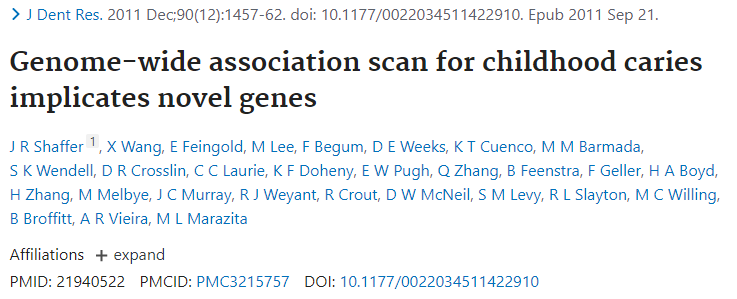 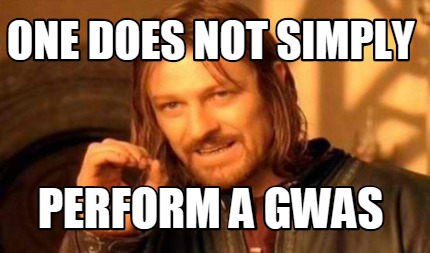 17
Shaffer et al.
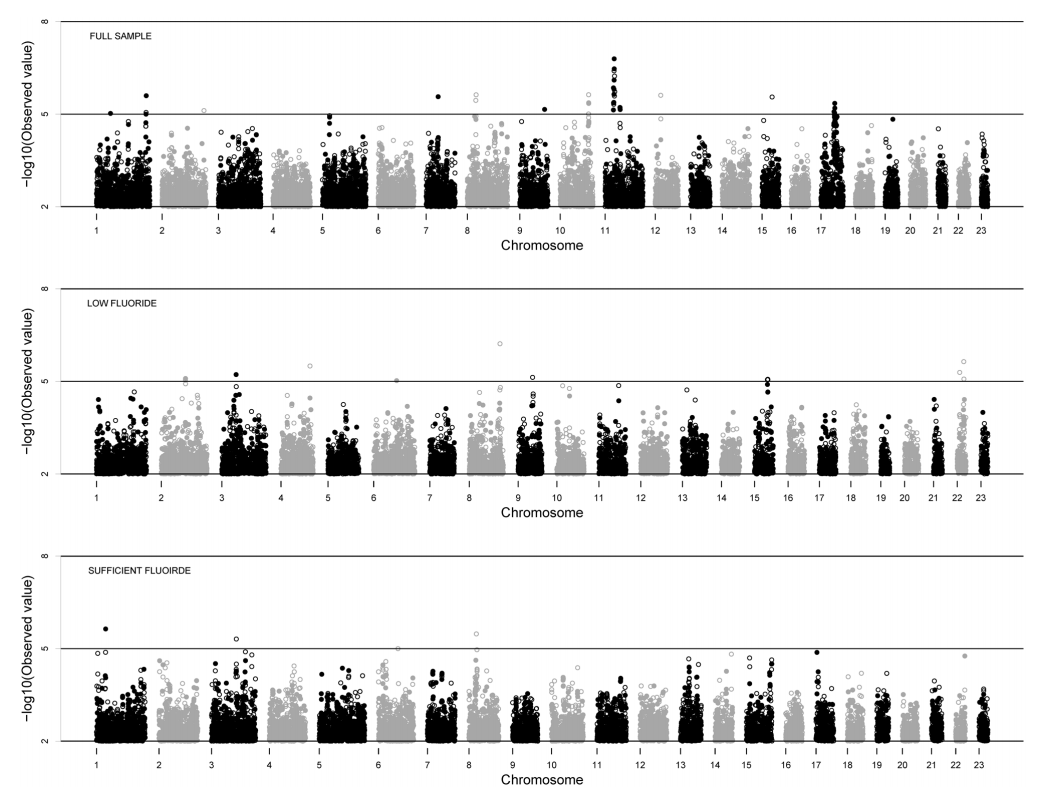 Žádné signifikantní SNP nenalezeny
18
Shaffer et al.
920 participantů ve věku 18-75 let
520 000 SNPs
Pacienti rozděleni podle DMFS (decay-missing-filled surface index)
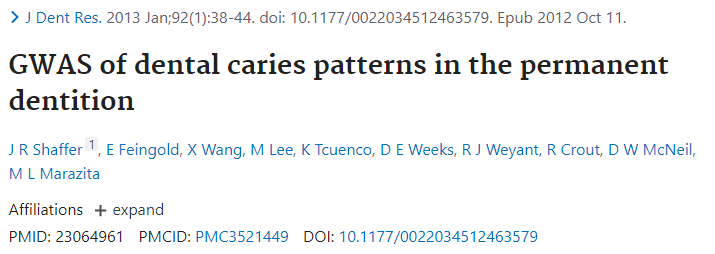 19
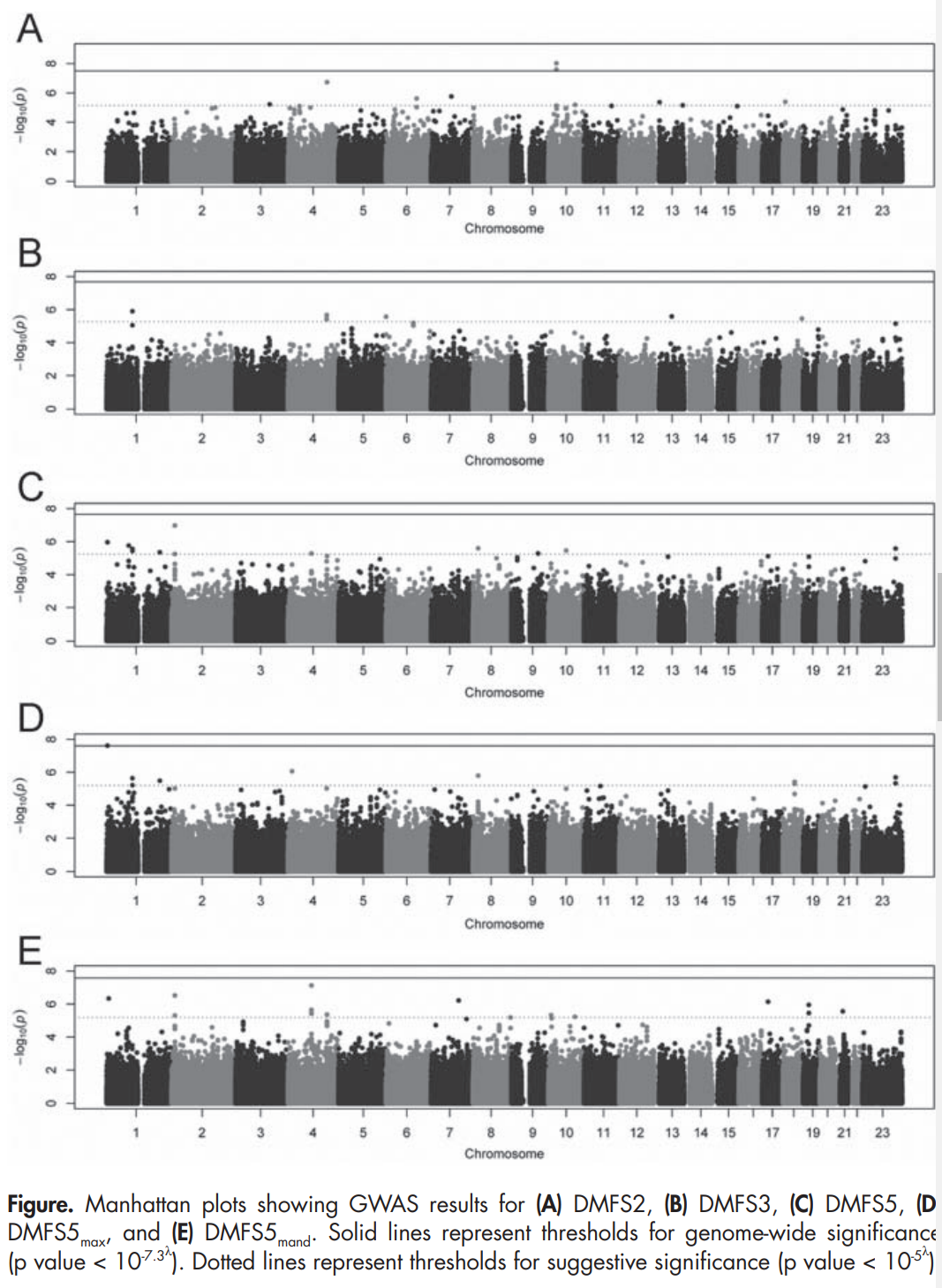 Celkem 2 signifikantní lokusy
AJAP1 – podílí se na vývoji zubů společně s MMP
LYZL2 – lysozyme-like gene, bakteriolytický faktor
Dalších 31 „podezřelých“ lokusů
20
Zeng et al.
Dva soubory 1006 dětí ve věku 3-12 (SM) a 979 dětí ve věku 4-14 (PF)
Autoři rozdělili DMFS na dva fenotypy – s hladkým povrchem zubů a zuby s fisuramy
Genotypizováno 530 000 SNPs, s imputací 1 200 000 SNPs
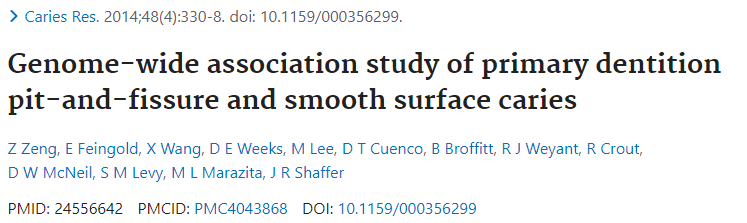 21
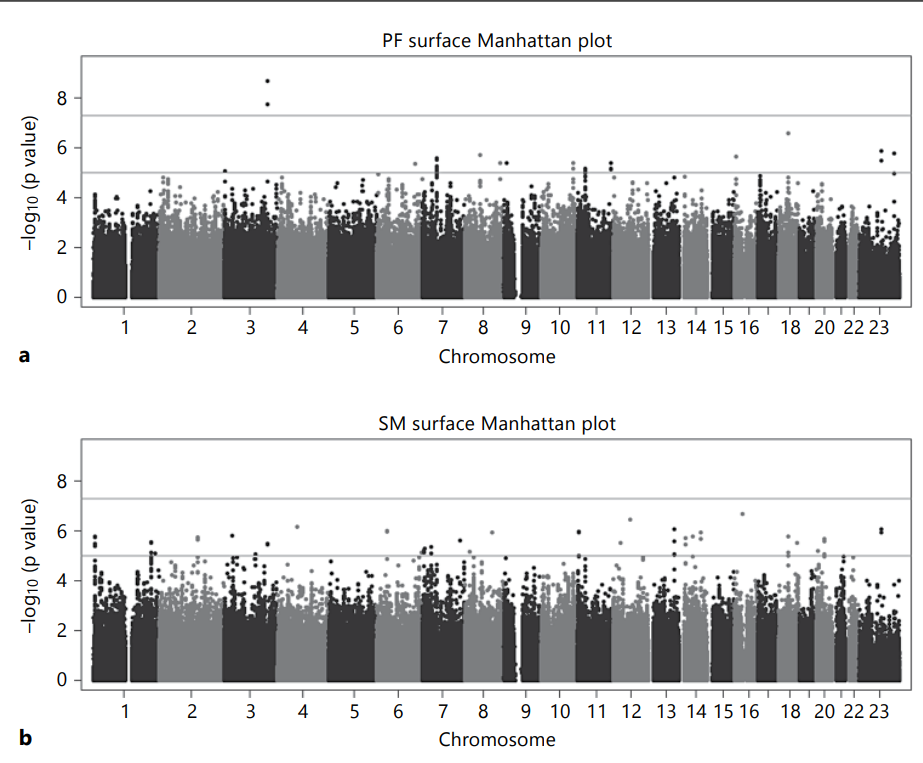 U PF skupiny byl asociován
  gen KPNA4
U SM skupiny nebyla nalezena
   žádná asociace 
Dalších 5 podezřelých lokusů
22
Shungin et al.
Využití dvou biobank – UKB a GLIDE (Gene-lifestyle interactions in dental endpoints)
Dohromady přes 500 000 pacientů
Genotypyzováno cca 500 000 SNP + imputace (dohromady cca 8,9M SNPs)
Celkem asociováno 47 nových variant
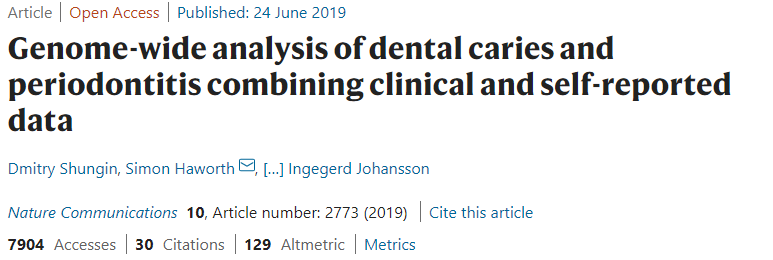 23
Genetické/polygenní rizikové skóre (GRS/PRS)
Číslo, které vyjadřuje riziko sledovaného fenotypu
Vážené a nevážené GRS
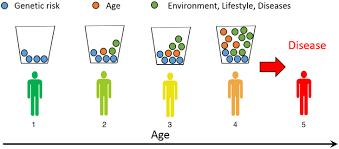 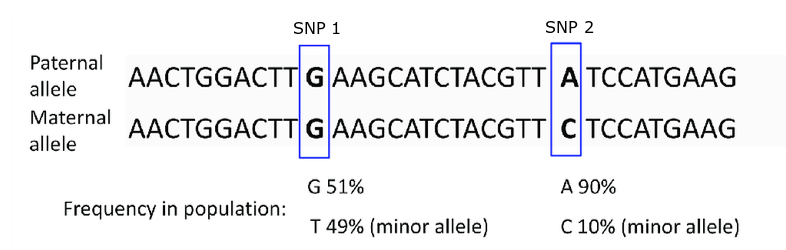 24
Genetické/polygenní rizikové skóre (GRS/PRS)
25
Morelli et al.
Vzali 40 nejsilněji asociovaných SNP z GWASu a sestavili nevážené GRS
Teoretické hodnoty 0-80, průměr byl 37,1 ± 3,9; rozmezí 24 – 52
Evropsko-americká populace
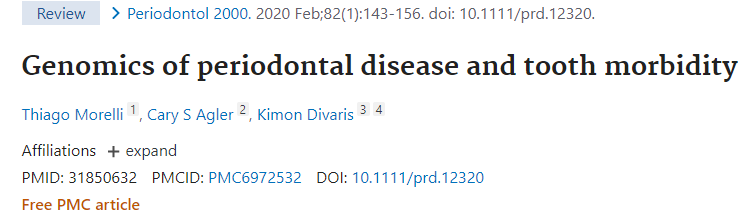 26
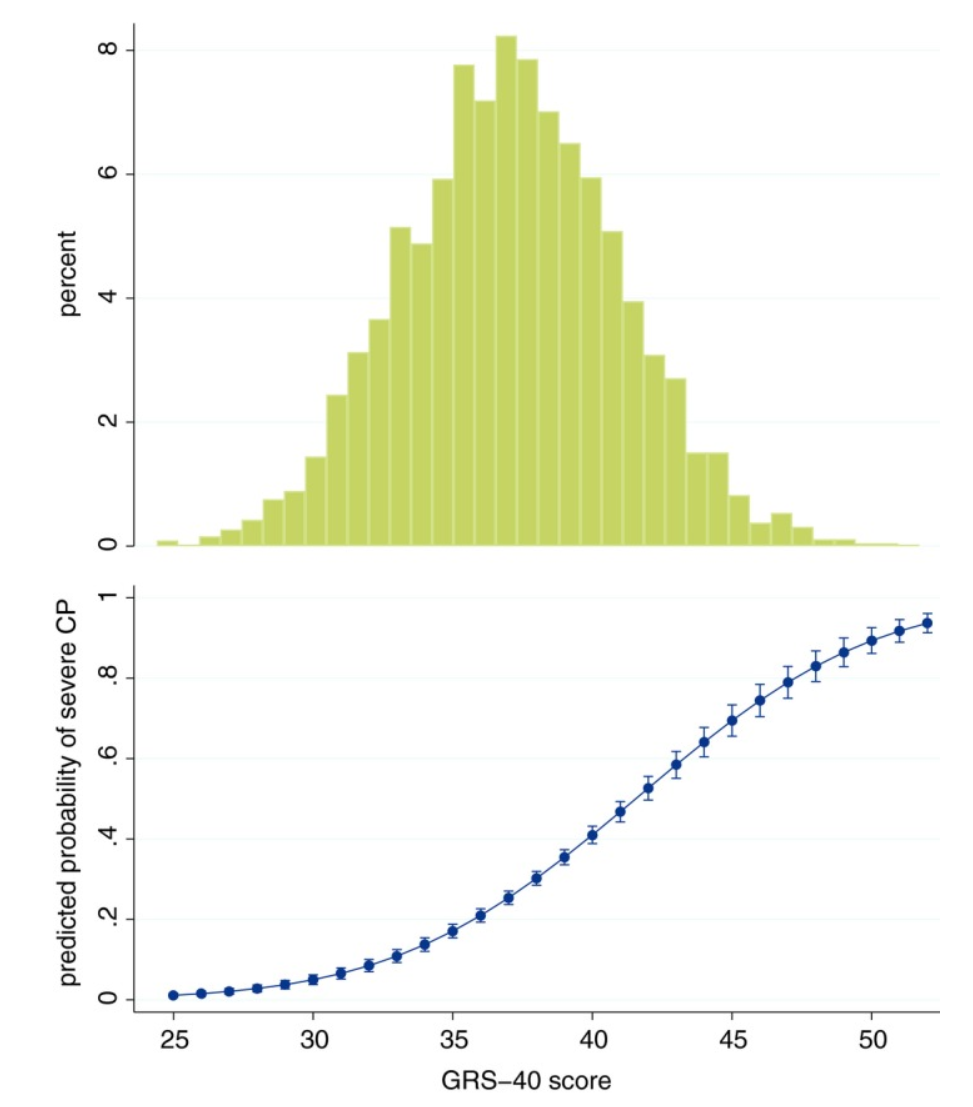 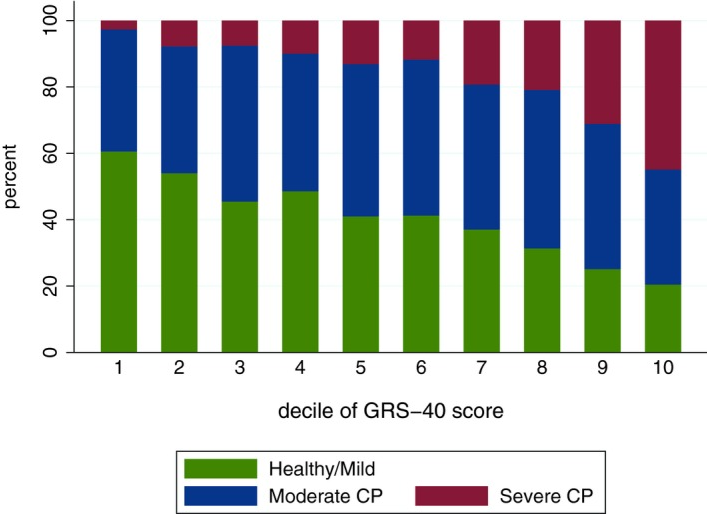 27
Morelli et al.
Sami autoři uvádějí tři důvody, proč toto skóre je třeba i dále upravit 
SNP použité v této studii byli asociované pouze na jedné kohortě pacientů – nemusí tedy platit pro všechna etnika, na jiné kohortě. Pro zavedení do praxe je potřeba nejprve zvalidovat a zreplikovat výsledky.
Participanti jen v středním věku, s Evropsko-Americkými předky
Další faktory, jiné než genetické, se účastní na rozvoji nemoci v dutině ústní (návyky, socioekonomický status, přístup k zubní péči,…)

Snaha vytvořit univerzální GRS, které by bylo schopno určit jedince s větší predispozicí pro danou nemoc. Tito jedinci by byli pod častější kontrolou svého lékaře, mohou upravit návyky,…
28
Závěr
Shrnutí před GWASové éry
Co to jsou GWAS, jaké jsou jejich výhody a nevýhody
Shrnutí recentních GWAS studií
Využití informací z GWAS pro tvorbu GRS
29
Doporučená literatura
Příběhy vědy: rakovina
Bi0001
Příběhy vědy: gen
Bi0002
https://www.ceskatelevize.cz/porady/10441294653-hyde-park-civilizace/220411058090919/
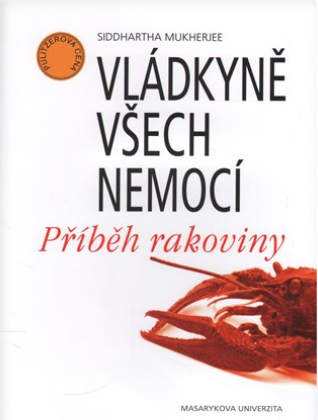 30